features: Higher order&Currying
Partially Applied Function
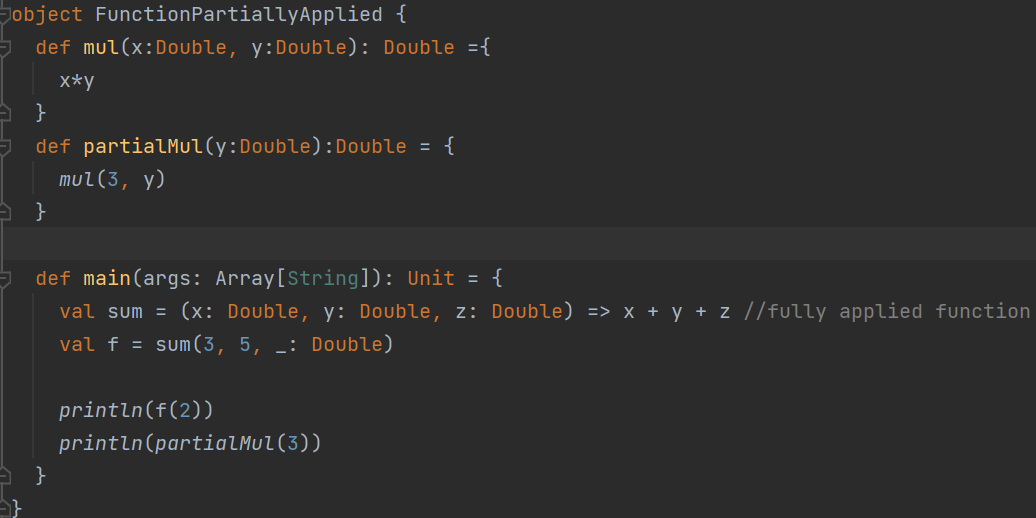 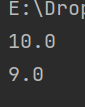 [Speaker Notes: object FunctionPartiallyApplied {  def mul(x:Double, y:Double): Double ={    x*y  }  def partialMul(y:Double):Double = {    mul(3, y)  }  def main(args: Array[String]): Unit = {    val sum = (x: Double, y: Double, z: Double) => x + y + z //fully applied function    val f = sum(3, 5, _: Double)    println(f(2))    println(partialMul(3))  }]
Partially applied function (application)
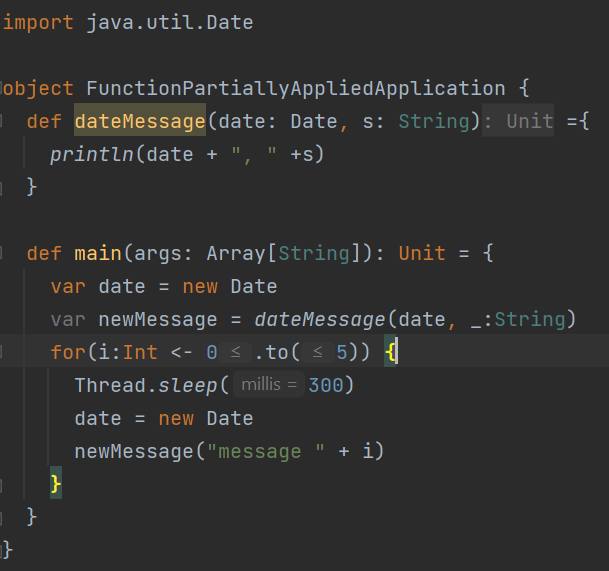 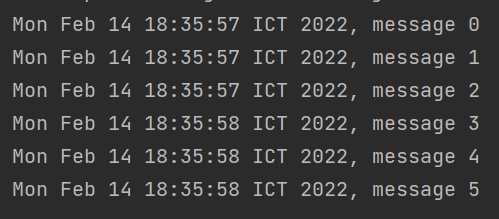 [Speaker Notes: import java.util.Dateobject FunctionPartiallyAppliedApplication {  def dateMessage(date: Date, s: String) ={    println(date + ", " +s)  }  def main(args: Array[String]): Unit = {    var date = new Date    var newMessage = dateMessage(date, _:String)    for(i:Int <- 0.to(5)) {      Thread.sleep(300)      date = new Date      newMessage("message " + i)    }  }}]
Closure
A function that uses variable(s) declared outside the function.
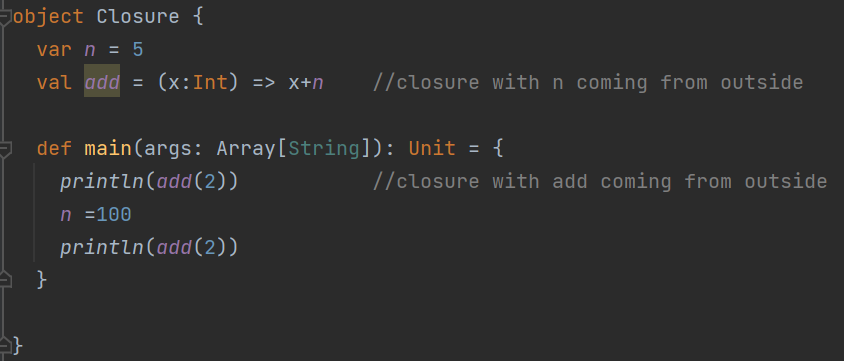 [Speaker Notes: object Closure {  var n = 5  val add = (x:Int) => x+n    //closure with n coming from outside  def main(args: Array[String]): Unit = {    println(add(2))           //closure with add coming from outside    n =100    println(add(2))  }}]
Closure – with side effect allowed on variable (impure closure))
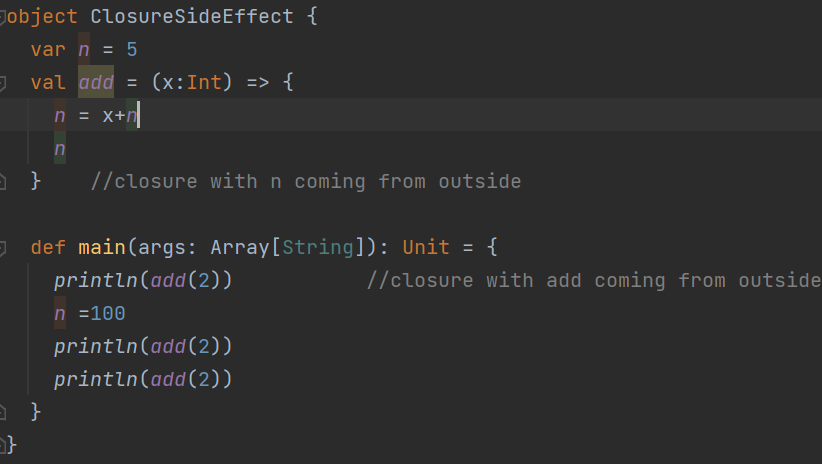 [Speaker Notes: object ClosureSideEffect {  var n = 5  val add = (x:Int) => {    n = x+n    n  }    //closure with n coming from outside  def main(args: Array[String]): Unit = {    println(add(2))           //closure with add coming from outside    n =100    println(add(2))    println(add(2))  }}]
What is functional programming?
No changing variable.
No assignment
No loop
Just focusing on functions.
Functions can be defined anywhere, including in other functions.
Functions can be passed as parameters and returned as results.
There are operators that can compose functions.
What are good about functional programming?
Simpler reasoning.
Good for multicore and cloud computing.
Avoid modifying variables by different parts of the program. 
Places to use (where we want scalable solutions)
Web
Trading platforms 
Simulation
Evaluating function == evaluating expression
This substitution model (evaluating until getting a value) can be used as long as the function has no side effect.
square(square(2))
square(4)
16
Example of side effect (cannot be expressed in a substitution model)
x++
Recursion is important in this paradigm.
Need to be able to think of it instead of loop. 
Recursion can be optimized to use only 1 stack frame (if you convert it to tail-recursion)
But first, you must be more familiar with recursion.
Pascal’s triangle (recursion exercise – 5 mins)
def pascal(c: Int, r: Int): Int

Returns the number at column c in row r
, where c and r start at 0, and value of c never exceeds value of r.
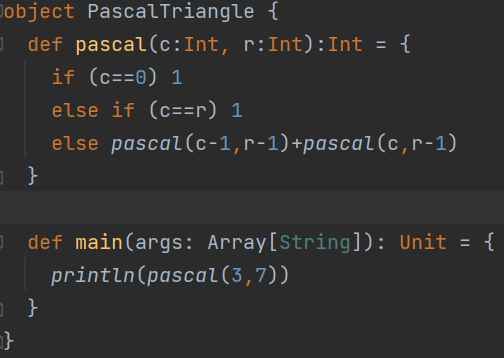 [Speaker Notes: object PascalTriangle {  def pascal(c:Int, r:Int):Int = {    if (c==0) 1    else if (c==r) 1    else pascal(c-1,r-1)+pascal(c,r-1)  }  def main(args: Array[String]): Unit = {    println(pascal(3,7))  }}]
Parenthesis Balancing exercise(recursive 15 mins)
def balance(chars: List[Char]): Boolean
())(    -> must return false
chars.isEmpty: Boolean checks if the list is empty.
chars.head: Char returns the first element of the list.
chars.tail: List[Char] returns the list with the first element removed.
In your test, you can use the toList method to convert from a String to aList[Char]: 
e.g. “I (John Mcclain) is a Die Hard fan".toList.
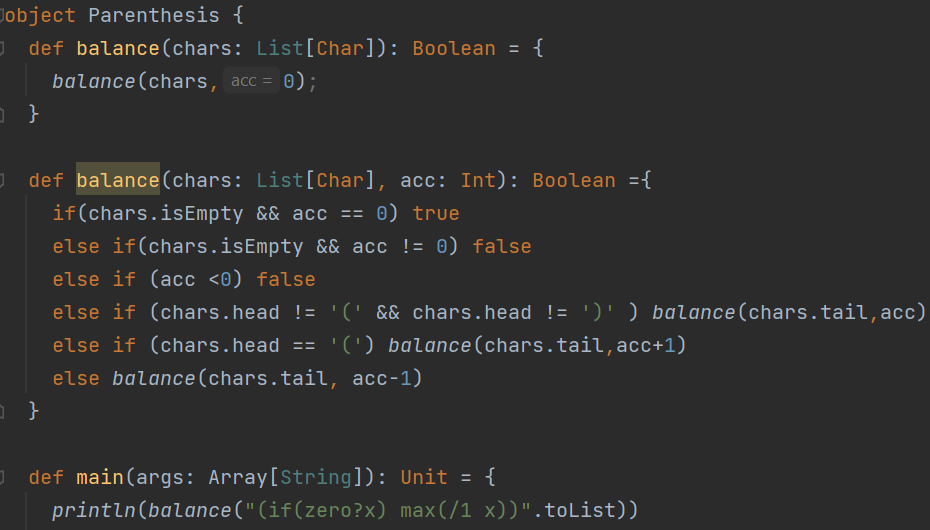 [Speaker Notes: object Parenthesis {  def balance(chars: List[Char]): Boolean = {    balance(chars,0);  }  def balance(chars: List[Char], acc: Int): Boolean ={    if(chars.isEmpty && acc == 0) true    else if(chars.isEmpty && acc != 0) false    else if (acc <0) false    else if (chars.head != '(' && chars.head != ')' ) balance(chars.tail,acc)    else if (chars.head == '(') balance(chars.tail,acc+1)    else balance(chars.tail, acc-1)  }  def main(args: Array[String]): Unit = {    println(balance("(if(zero?x) max(/1 x))".toList))    println(balance("I told him (that it’s not (yet) done). (But he wasn't listening)".toList))    println(balance(":-)".toList))    println(balance("())(".toList))  }}]
Tail recursion
If a function just calls another or call itself without any extra work, the language runtime system can optimize the function to use only one stack frame, just like using a loop.
If you see a recursive function that is not tail-recursive, trying to make it tail-recursive will help optimize memory (stack frame) usage.
Factorial (non tail-recursive)
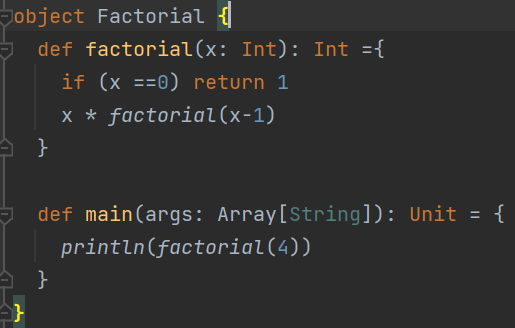 Factorial (Tail-recursive)-exercise 5 mins
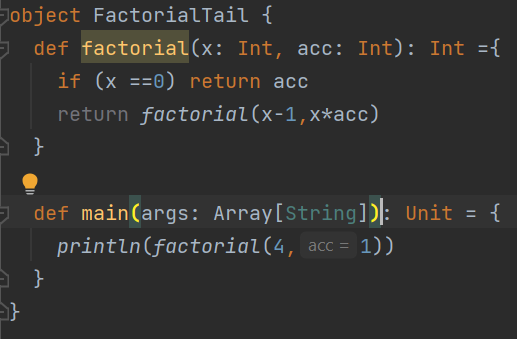 [Speaker Notes: object FactorialTail {  def factorial(x: Int, acc: Int): Int ={    if (x ==0) return acc    return factorial(x-1,x*acc)  }  def main(args: Array[String]): Unit = {    println(factorial(4,1))  }}]
Higher order function
Function as parameter
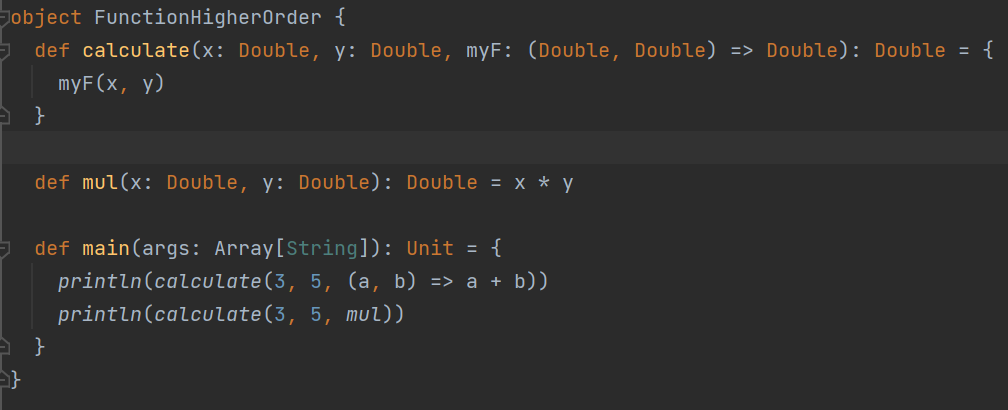 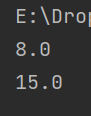 [Speaker Notes: object FunctionHigherOrder {  def calculate(x: Double, y: Double, myF: (Double, Double) => Double): Double = {    myF(x, y)  }  def mul(x: Double, y: Double): Double = x * y  def main(args: Array[String]): Unit = {    println(calculate(3, 5, (a, b) => a + b))    println(calculate(3, 5, mul))  }}]
Chaining functions
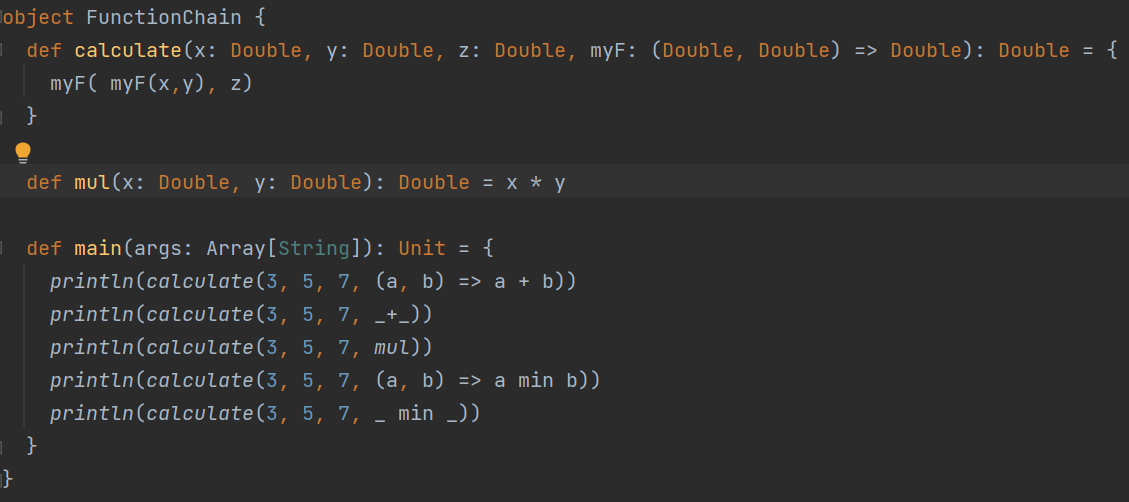 [Speaker Notes: object FunctionChain {  def calculate(x: Double, y: Double, z: Double, myF: (Double, Double) => Double): Double = {    myF( myF(x,y), z)  }  def mul(x: Double, y: Double): Double = x * y  def main(args: Array[String]): Unit = {    println(calculate(3, 5, 7, (a, b) => a + b))    println(calculate(3, 5, 7, _+_))    println(calculate(3, 5, 7, mul))    println(calculate(3, 5, 7, (a, b) => a min b))    println(calculate(3, 5, 7, _ min _))  }}]
[Speaker Notes: object FunctionHigherOrderSum {  def sum(f: Int => Int, a:Int, b:Int): Int ={        if (a>b) 0        else f(a) + sum(f,a+1,b)  }  def id(a:Int):Int = a  def square(a:Int):Int = a*a  def factorial(x: Int, acc: Int): Int ={    if (x ==0) return acc    return factorial(x-1,x*acc)  }  def fac(a: Int):Int = factorial(a,1)  def main(args: Array[String]): Unit = {    println(sum(id,2,4))  //2+3+4    println(sum(square,2,4)) //2^2 + 3^2 +4^2    println(sum(fac,2,4))    //2! + 3! + 4!  }}]
Write only the definition of function sum
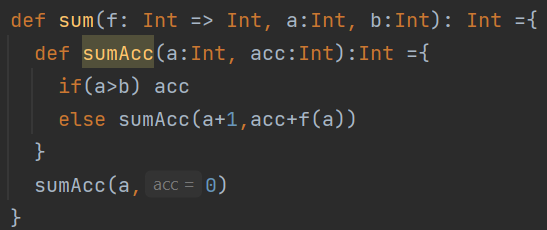 [Speaker Notes: def sum(f: Int => Int, a:Int, b:Int): Int ={  def sumAcc(a:Int, acc:Int):Int ={    if(a>b) acc    else sumAcc(a+1,acc+f(a))  }  sumAcc(a,0)}]
Currying - function as return value
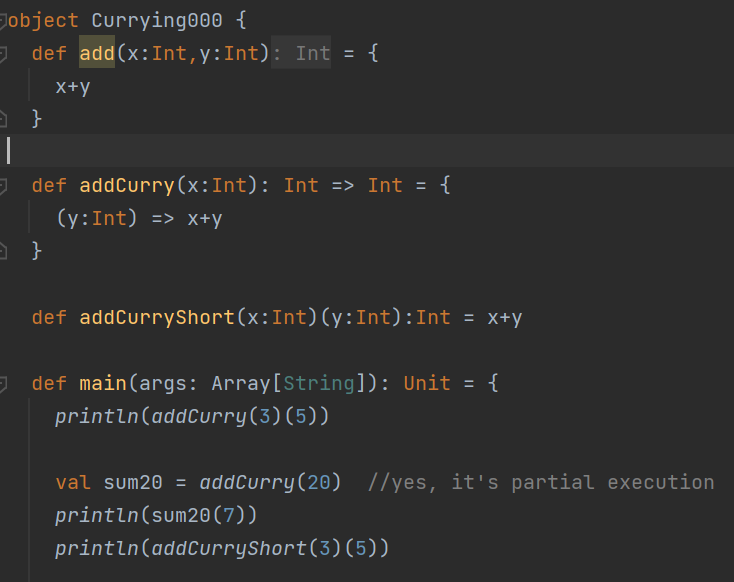 Function with multiple arguments -> 
Function with one argument, returning another function.
[Speaker Notes: object Currying000 {  def add(x:Int,y:Int) = {    x+y  }  def addCurry(x:Int): Int => Int = {    (y:Int) => x+y  }  def addCurryShort(x:Int)(y:Int):Int = x+y  def main(args: Array[String]): Unit = {    println(addCurry(3)(5))    val sum20 = addCurry(20)  //yes, it's partial execution    println(sum20(7))    println(addCurryShort(3)(5))  }}]
Currying –
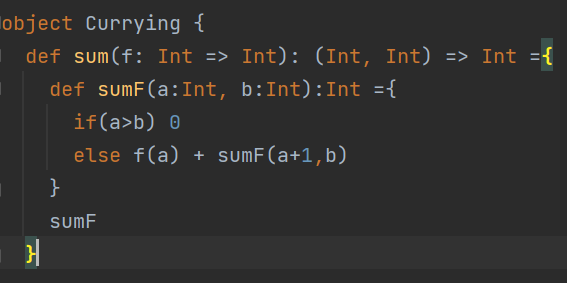 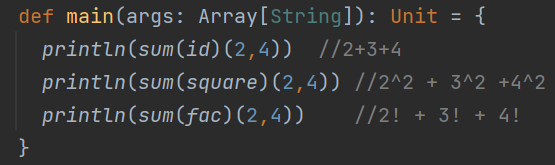 [Speaker Notes: object Currying {  def sum(f: Int => Int): (Int, Int) => Int ={    def sumF(a:Int, b:Int):Int ={      if(a>b) 0      else f(a) + sumF(a+1,b)    }    sumF  }  def id(a:Int):Int = a  def square(a:Int):Int = a*a  def factorial(x: Int, acc: Int): Int ={    if (x ==0) return acc    return factorial(x-1,x*acc)  }  def fac(a: Int):Int = factorial(a,1)  def main(args: Array[String]): Unit = {    println(sum(id)(2,4))  //2+3+4    println(sum(square)(2,4)) //2^2 + 3^2 +4^2    println(sum(fac)(2,4))    //2! + 3! + 4!  }}]
Currying – special syntax (multiple parameter list)
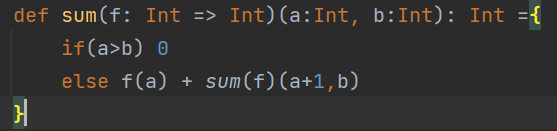 The type of this function is 
(Int => Int) => ((Int,Int) => Int)    or (Int => Int) => (Int,Int) => Int 

Since function types are right associative, so Int => Int => Int is equivalent to Int => (Int => Int)
[Speaker Notes: object Currying02 {  def sum(f: Int => Int)(a:Int, b:Int): Int ={      if(a>b) 0      else f(a) + sum(f)(a+1,b)  }  def id(a:Int):Int = a  def square(a:Int):Int = a*a  def factorial(x: Int, acc: Int): Int ={    if (x ==0) return acc    return factorial(x-1,x*acc)  }  def fac(a: Int):Int = factorial(a,1)  def main(args: Array[String]): Unit = {    println(sum(id)(2,4))  //2+3+4    println(sum(square)(2,4)) //2^2 + 3^2 +4^2    println(sum(fac)(2,4))    //2! + 3! + 4!  }}]
Exercise: factorial in terms of product? – 2 mins
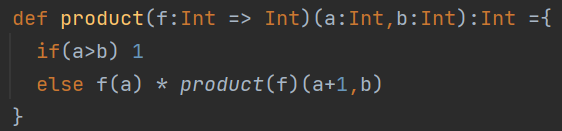 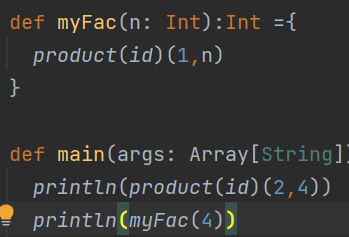 [Speaker Notes: object Product {  def product(f:Int => Int)(a:Int,b:Int):Int ={    if(a>b) 1    else f(a) * product(f)(a+1,b)  }  def id(a:Int):Int = a  def square(a:Int):Int = a*a  def factorial(x: Int, acc: Int): Int ={    if (x ==0) return acc    return factorial(x-1,x*acc)  }  def fac(a: Int):Int = factorial(a,1)  def myFac(n: Int):Int ={    product(id)(1,n)  }  def main(args: Array[String]): Unit = {    println(product(id)(2,4))  //2*3*4    println(myFac(4))    println(product(square)(2,4)) //2^2 * 3^2 *4^2    println(product(fac)(2,4))    //2! * 3! * 4!  }]
Exercise: write a function that can be changed to use either sum or product – 5 mins
Using the new function, in main, calculate 2+3+4 and 2^2 * 3^2 * 4^2
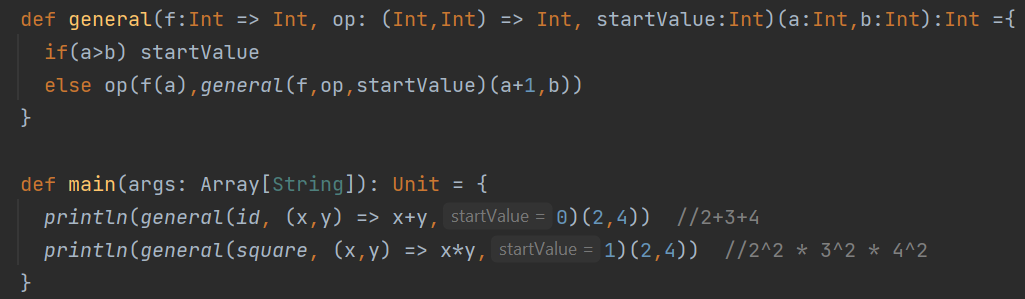 [Speaker Notes: object ProductAndSum {  def product(f:Int => Int)(a:Int,b:Int):Int ={    if(a>b) 1    else f(a) * product(f)(a+1,b)  }  def sum(f: Int => Int)(a:Int, b:Int): Int ={    if(a>b) 0    else f(a) + sum(f)(a+1,b)  }  def id(a:Int):Int = a  def square(a:Int):Int = a*a  def factorial(x: Int, acc: Int): Int ={    if (x ==0) return acc    return factorial(x-1,x*acc)  }  def fac(a: Int):Int = factorial(a,1)  def myFac(n: Int):Int ={    product(id)(1,n)  }  def general(f:Int => Int, op: (Int,Int) => Int, startValue:Int)(a:Int,b:Int):Int ={    if(a>b) startValue    else op(f(a),general(f,op,startValue)(a+1,b))  }  def main(args: Array[String]): Unit = {    println(general(id, (x,y) => x+y,0)(2,4))  //2+3+4    println(general(square, (x,y) => x*y,1)(2,4))  //2^2 * 3^2 * 4^2  }}]